陕旅版英语五年级上册

Unit1 Get up on time!
第1课时
WWW.PPT818.COM
Think and draw
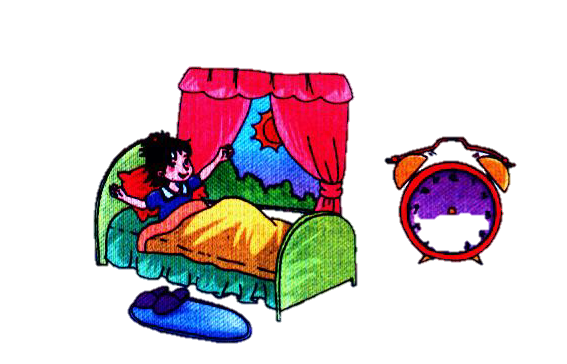 What time do you get up?
Think and draw
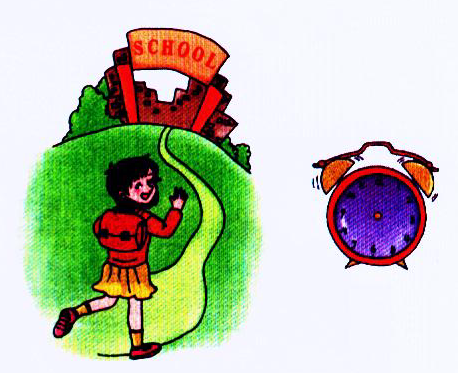 What time do you go to school?
Think and draw
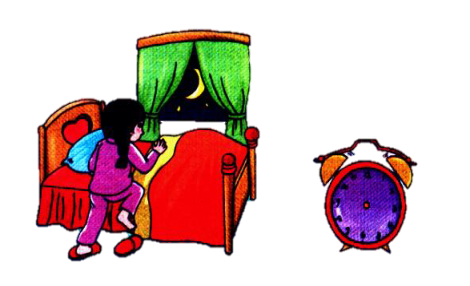 What time do you go to bed?
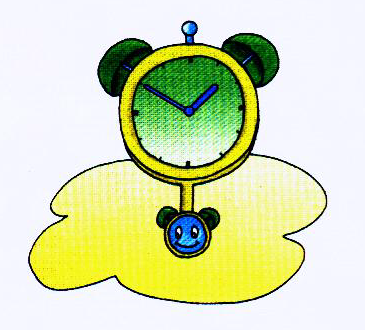 clock
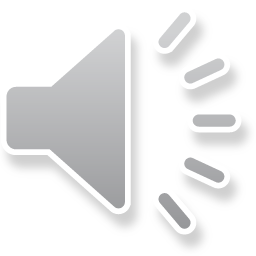 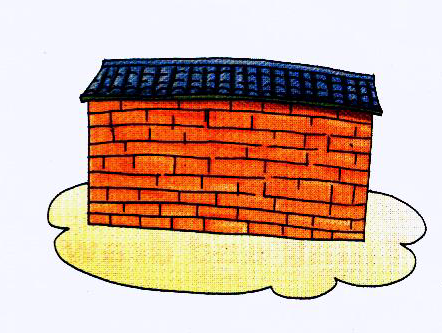 wall
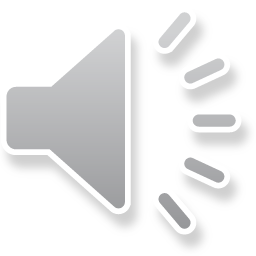 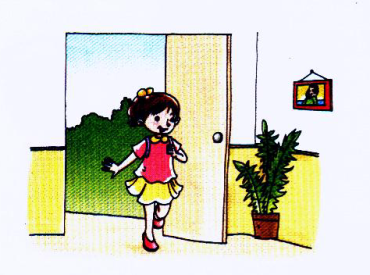 come in
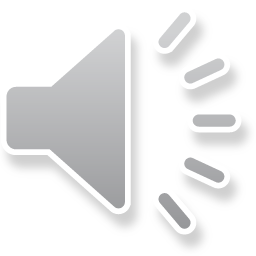 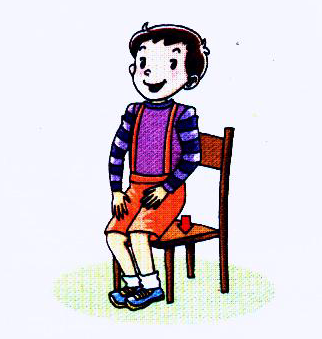 sit down
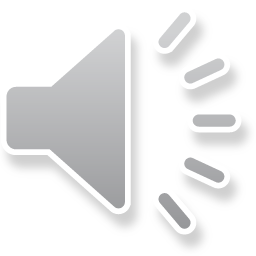 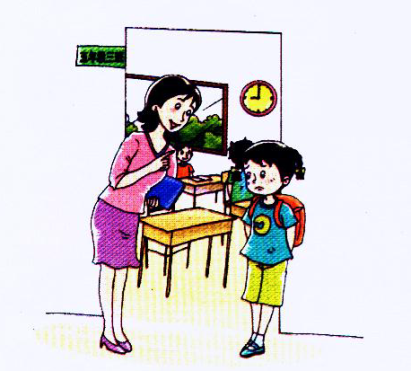 be late
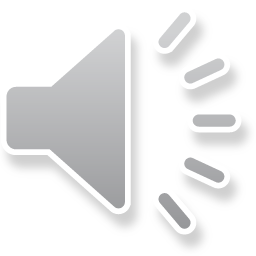 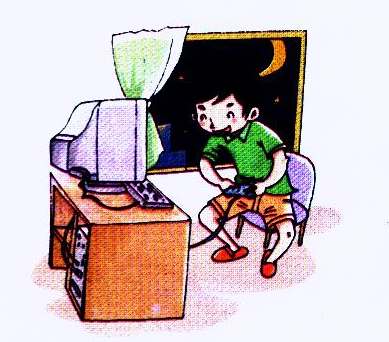 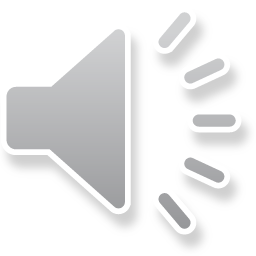 play computer games
小贴士
失去爆破现象：在一个单词或一个短语中，两个爆破音相遇，前一个爆破音只做出发音的口型、留出发音的时间，不把这个音发出来，这种发音现象叫做失去爆破。
例如：do(c) tor  si (t)  down wha(t) time eigh(t) twenty